Administración 2012 - 2015
Secretaría de Servicios Públicos
Informe mensual, Octubre 2014
Dirección de Limpia
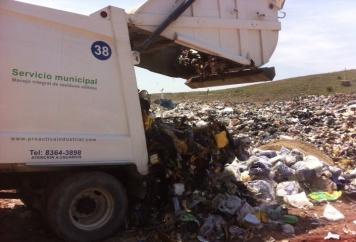 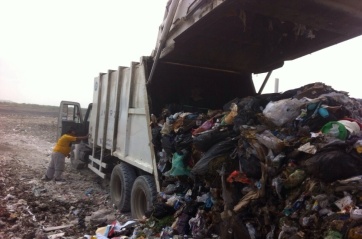 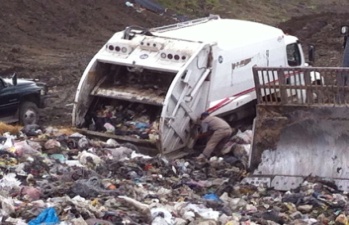 Fecha de corte el 25 de Sep. 14
Fecha de corte el 23 de Oct. 14
4,642 Toneladas de basura recolectados
Dirección de Limpia
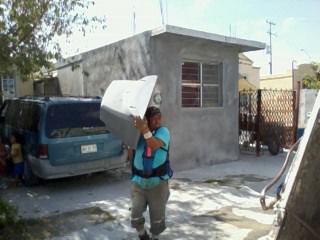 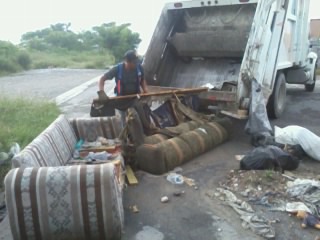 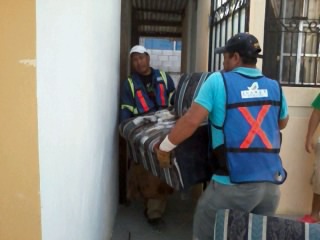 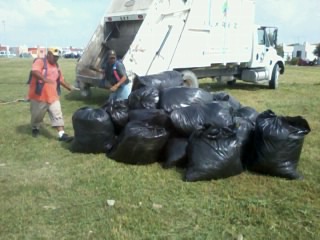 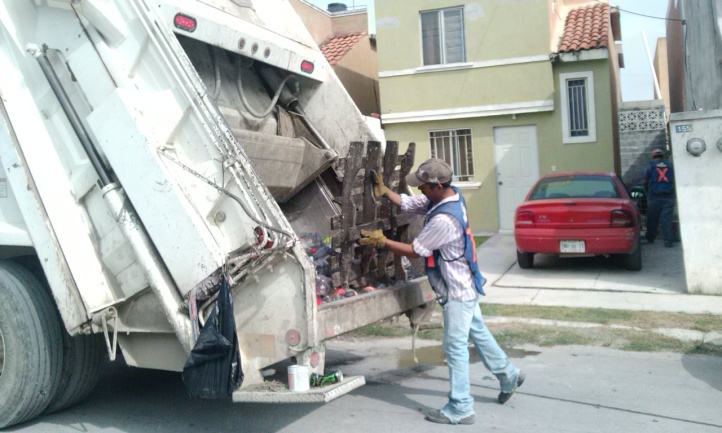 24 brigadas de limpia realizadas en 16 colonias prioritarias
Dirección de Limpia
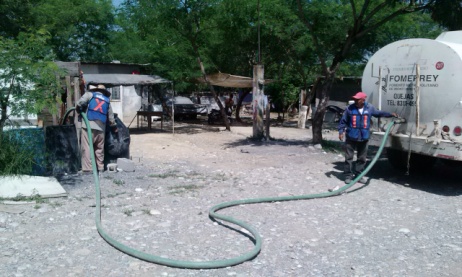 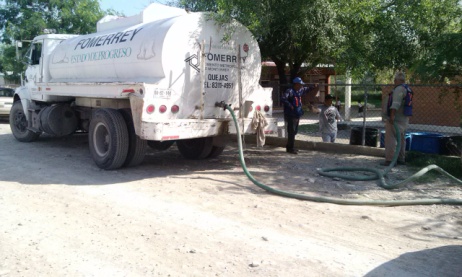 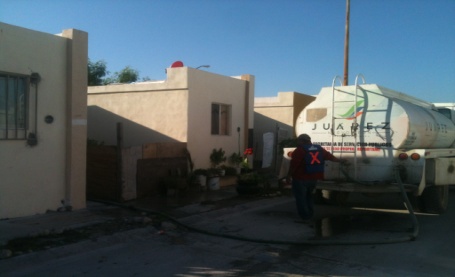 375 viajes realizados en 17 colonias, abasteciendo de agua a 575 viviendas 
con un total de 2,555 habitantes al 100%
Dirección de Limpia
Supervisión Setasa
El 65% de los encuestados opinaron que el servicio es BUENO
El 74%  de los encuestados mostraron alguna inconformidad.
Se llevaron a cabo 286 encuestas en 20 colonias del municipio 
para supervisar la recolección de basura.
Dirección de Parques
Forestación
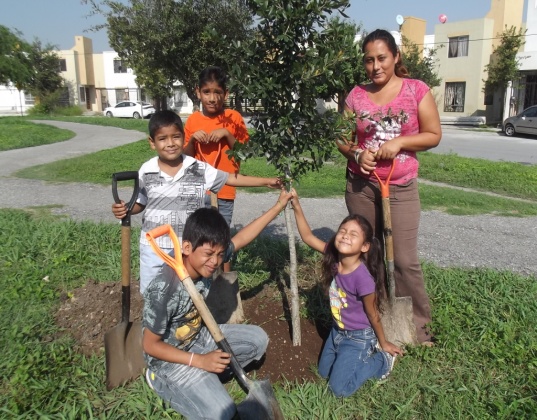 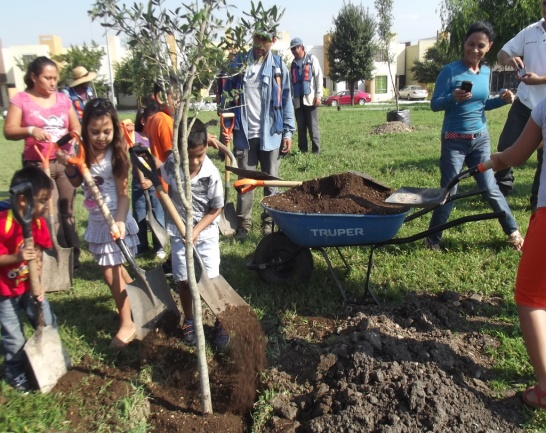 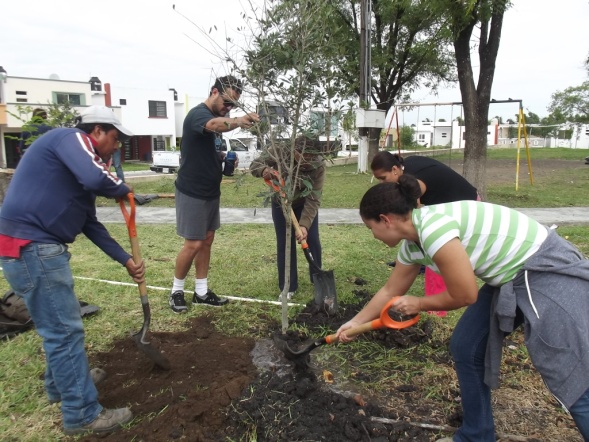 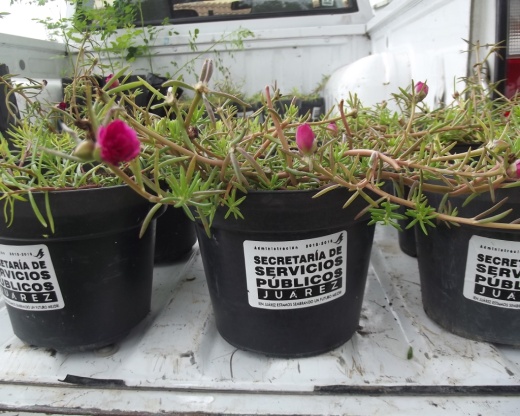 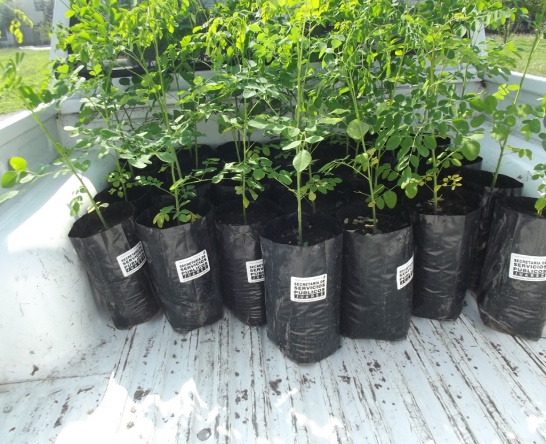 20 árboles sembrados con apoyo de los comités vecinales
Dirección de Alumbrado
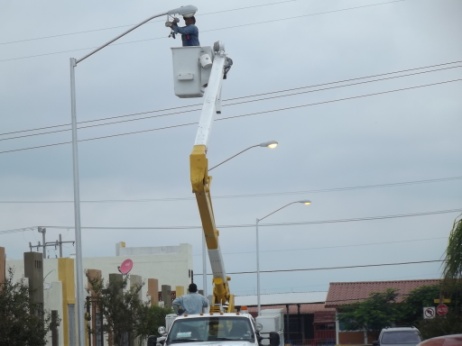 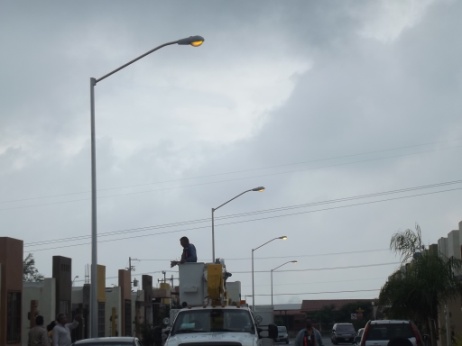 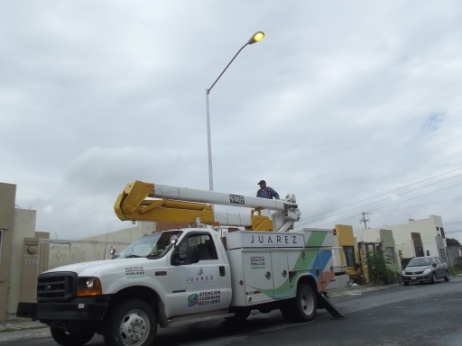 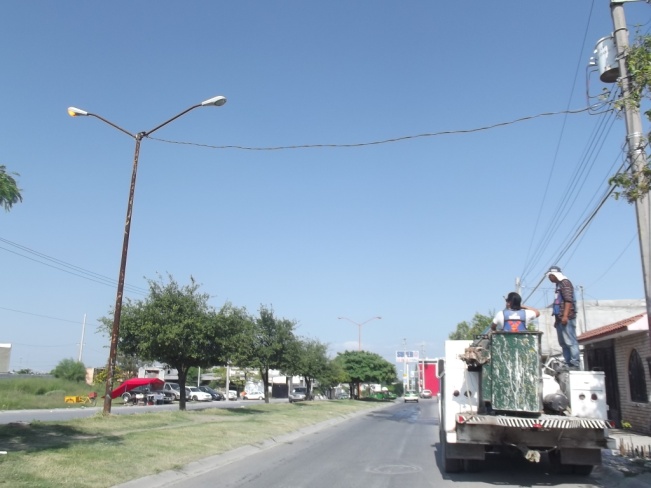 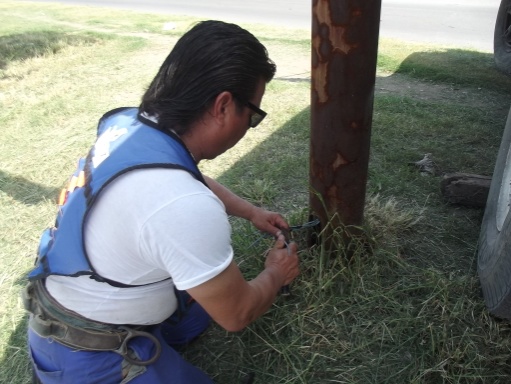 10 colonias atendidas, 4 de ellas compromisos cumplidos por el alcalde, 237 lámparas reparadas en un promedio de 4.3 días de actividad
Mantenimiento Público
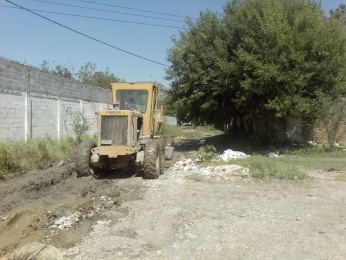 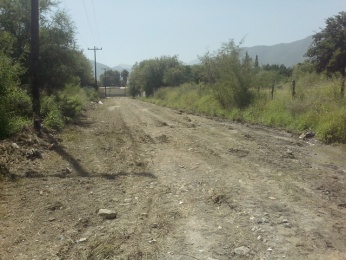 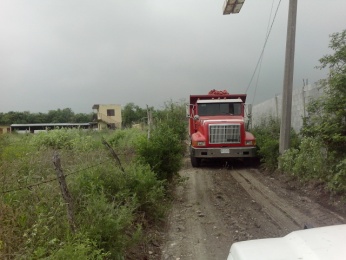 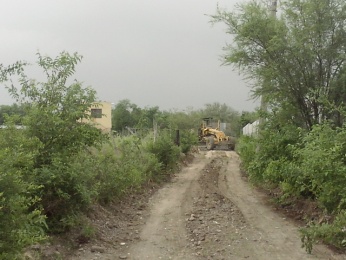 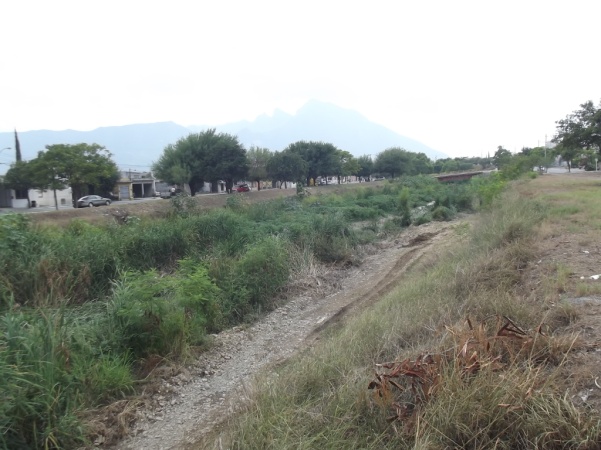 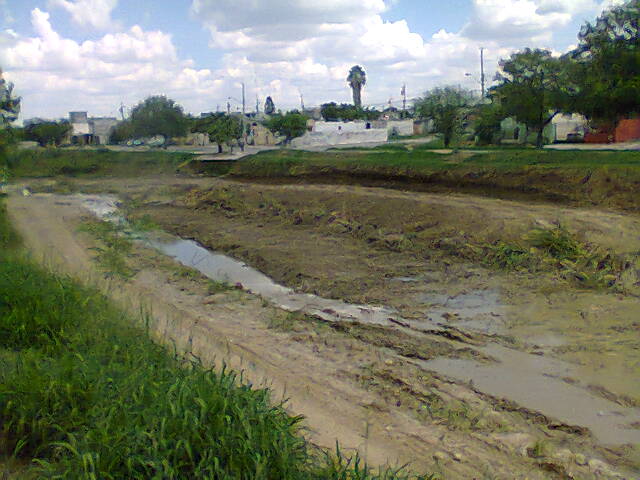 Trabajos preventivos
INTECO
Movimiento de llantas del mes de Octubre
ACTIVIDADES INTECO
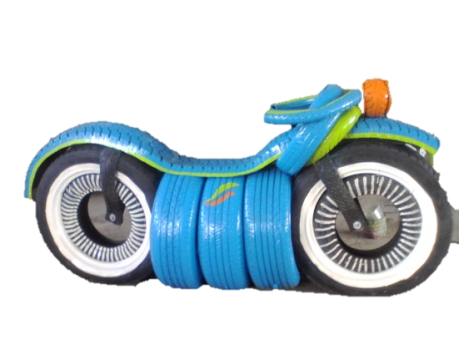 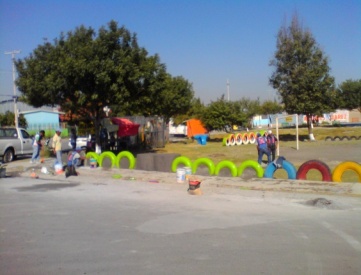 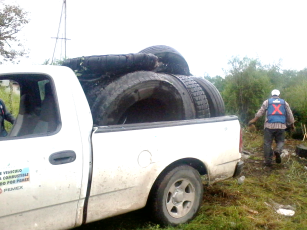 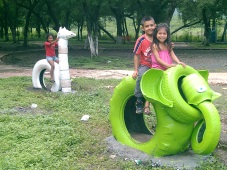 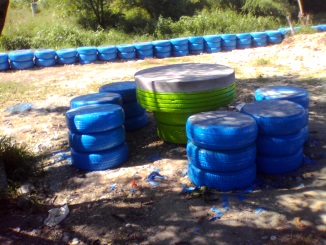 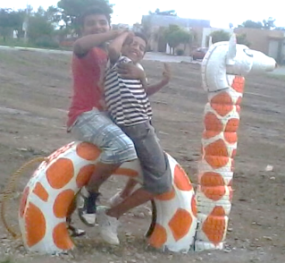 1054 llantas utilizadas en Octubre
Inspección
Requerimientos de Octubre
Del mes pasado se pagaron 2 multas
TB: Total de baldíos   TD: Total de Dueños     C: Cumplió   NC: No Cumplió   ND: No se encontró domicilio      P: Pendiente de Limpieza     M: Multa
66 multas se encuentran en proceso de notificación en tesorería; próximas a notificar son 85 multas.
Atención ciudadana
REPORTE OCTUBRE
Reportes atendidos en el mes de Octubre
259 reportes atendidos en el mes de Octubre